البناء الاجتماعي
أهم المفاهيم المتصلة به، ومكوناته...
أهداف المحاضرة:
التعرف على مفهوم «البناء الاجتماعي».

التعرف على أهم المفاهيم المتصلة بـــ «البناء الاجتماعي».

التعرف على مكونات «البناء الاجتماعي».
ما هو «البناء الاجتماعي»؟
حاول علماء الاجتماع تقديم تعريف للبناء الاجتماعي، واختلفت تعريفاتهم باختلاف خلفياتهم العلمية واتجاهاتهم.

ويُقصد بالبناء الاجتماعي: «وجود تنظيم معين له حدود واضحة، وهو يتكون من عدة أجزاء أو نظم أهمها النظام الاقتصادي، والسياسي، والأسري، والتعليمي، والديني، وهناك اعتماد متبادل بين هذه الأجزاء».
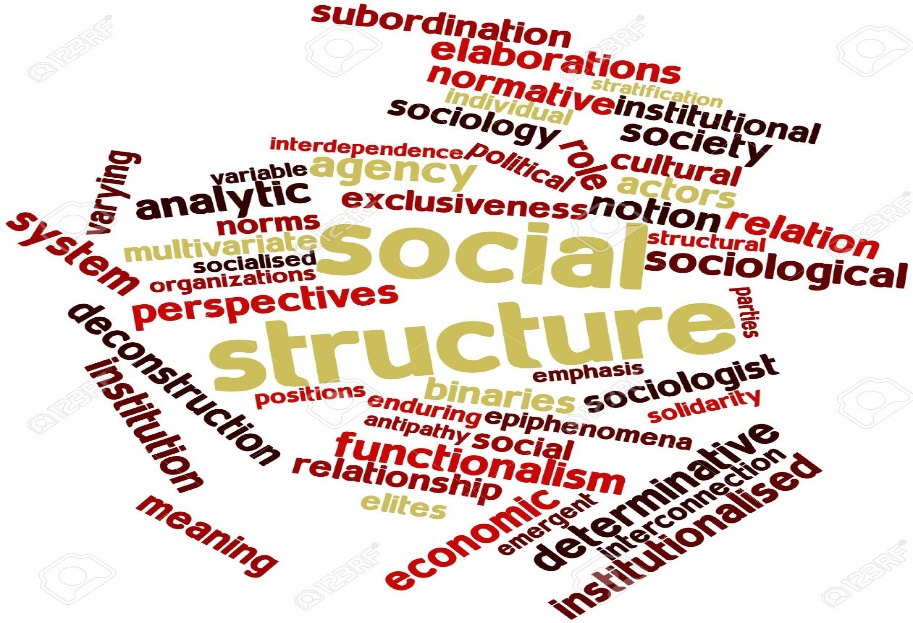 أهم المفاهيم المتصلة بالبناء الاجتماعي..
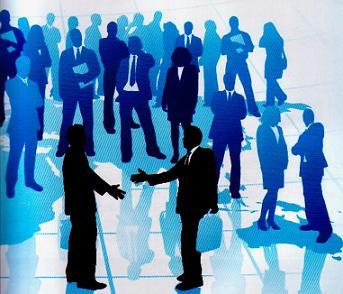 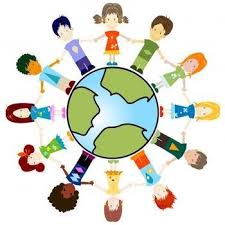 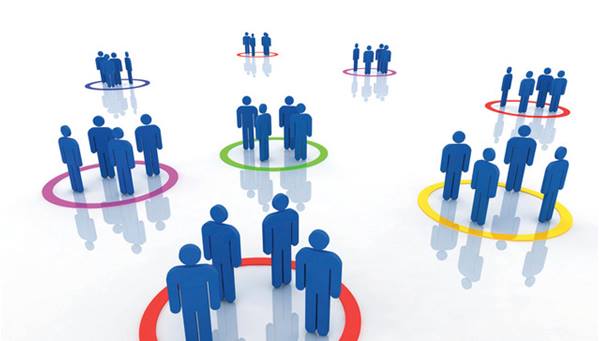 مكونات «البناء الاجتماعي»
ميّز علماء الاجتماع بين عدة أنواع من التجمعات الإنسانية، وهي: